بسم الله الرحمن الرحیم
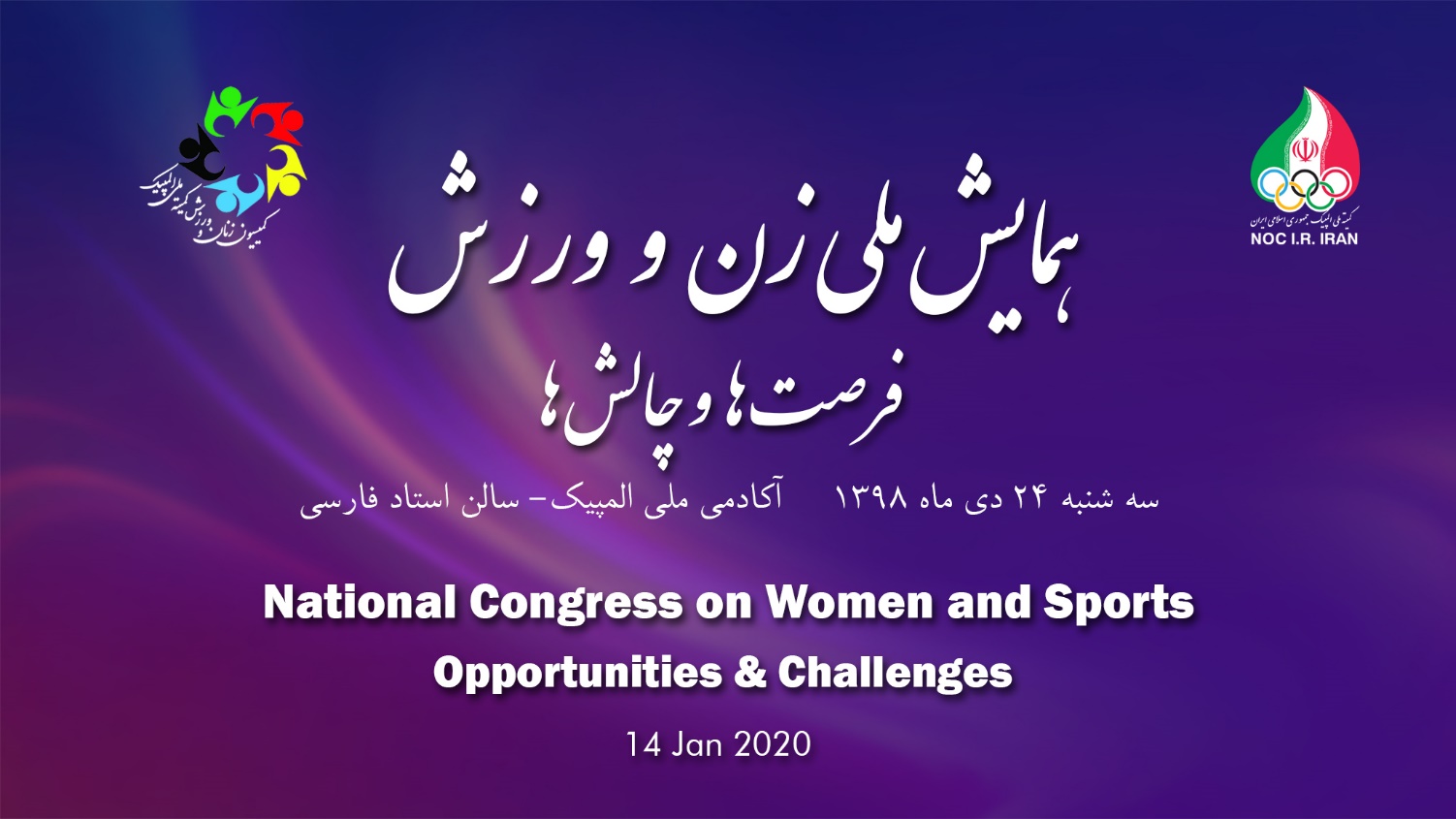 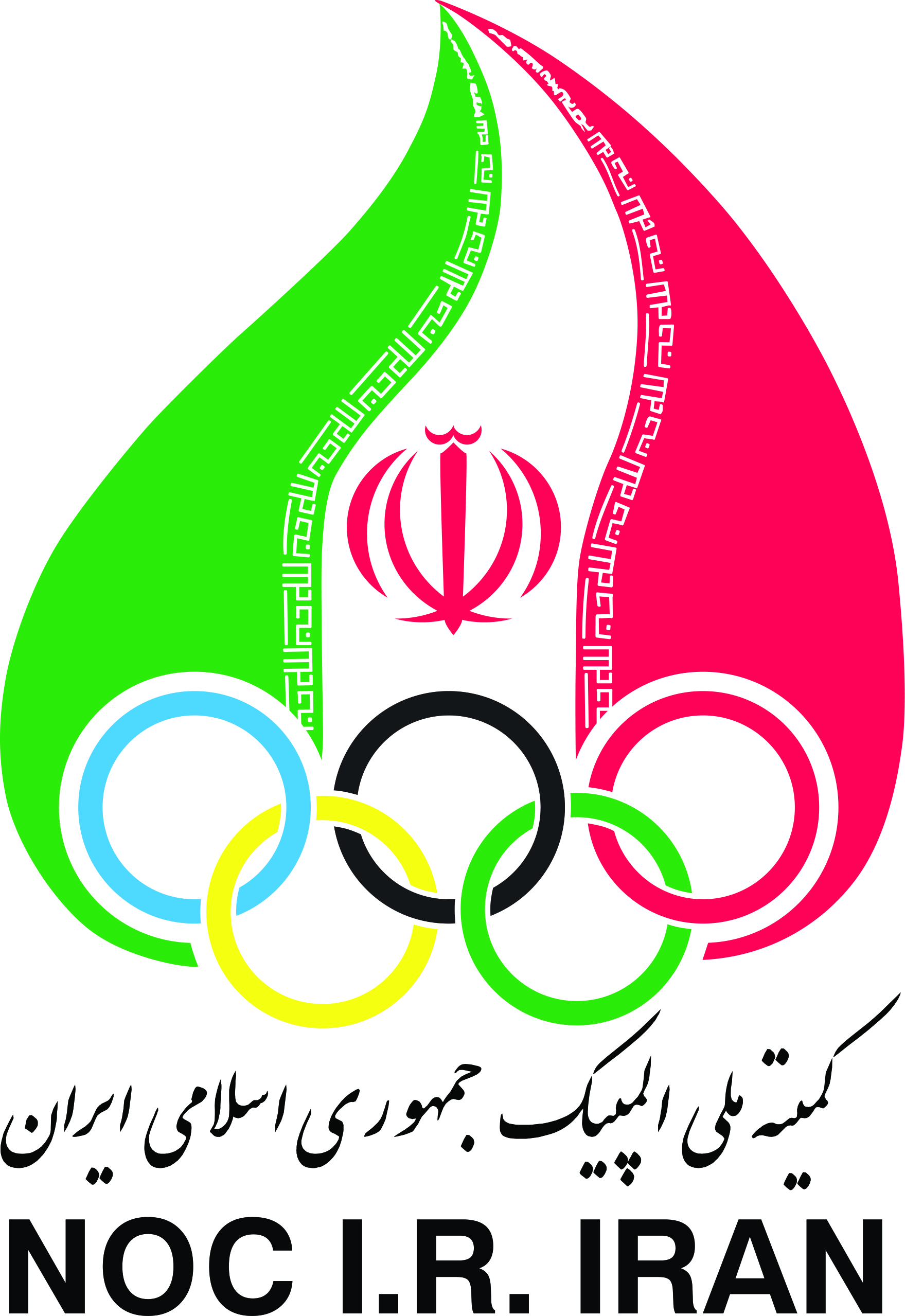 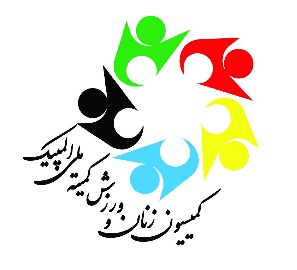 همایش ملی زن و ورزش (فرصت ها و چالش ها)
عنوان مقاله
نویسندگان
نام دانشگاه
کمیسیون زنان و ورزش کمیته ملی المپیک
همایش ملی زن و ورزش (فرصت ها و چالش ها)
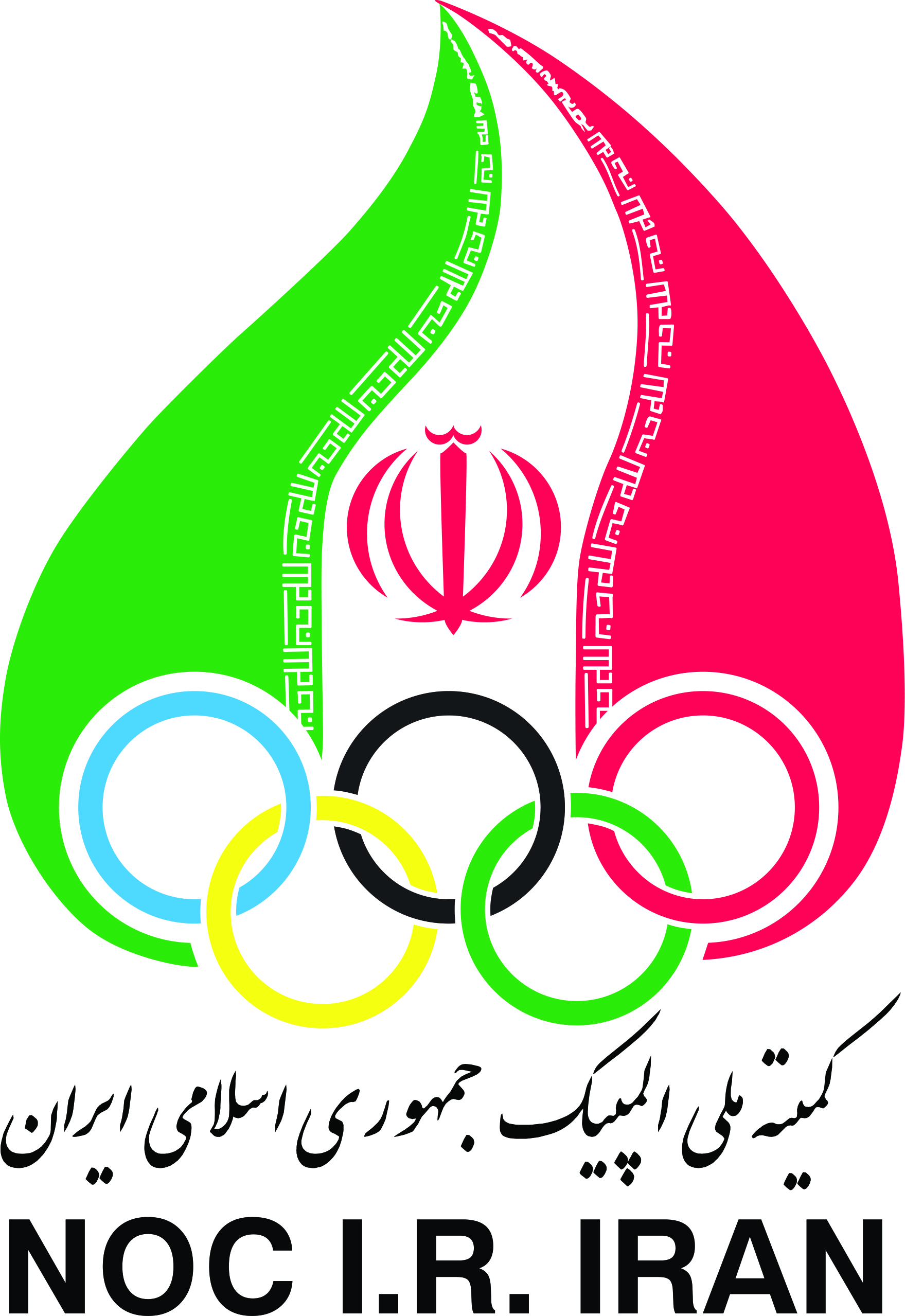 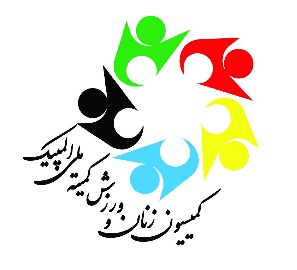 مبانی نظری (تعریف متغیرها)
دقت داشته باشید کل زمان اختصاصی جهت ارائه مقاله به حضرتعالی 10 دقیقه می باشد.
کمیسیون زنان و ورزش کمیته ملی المپیک
همایش ملی زن و ورزش (فرصت ها و چالش ها)
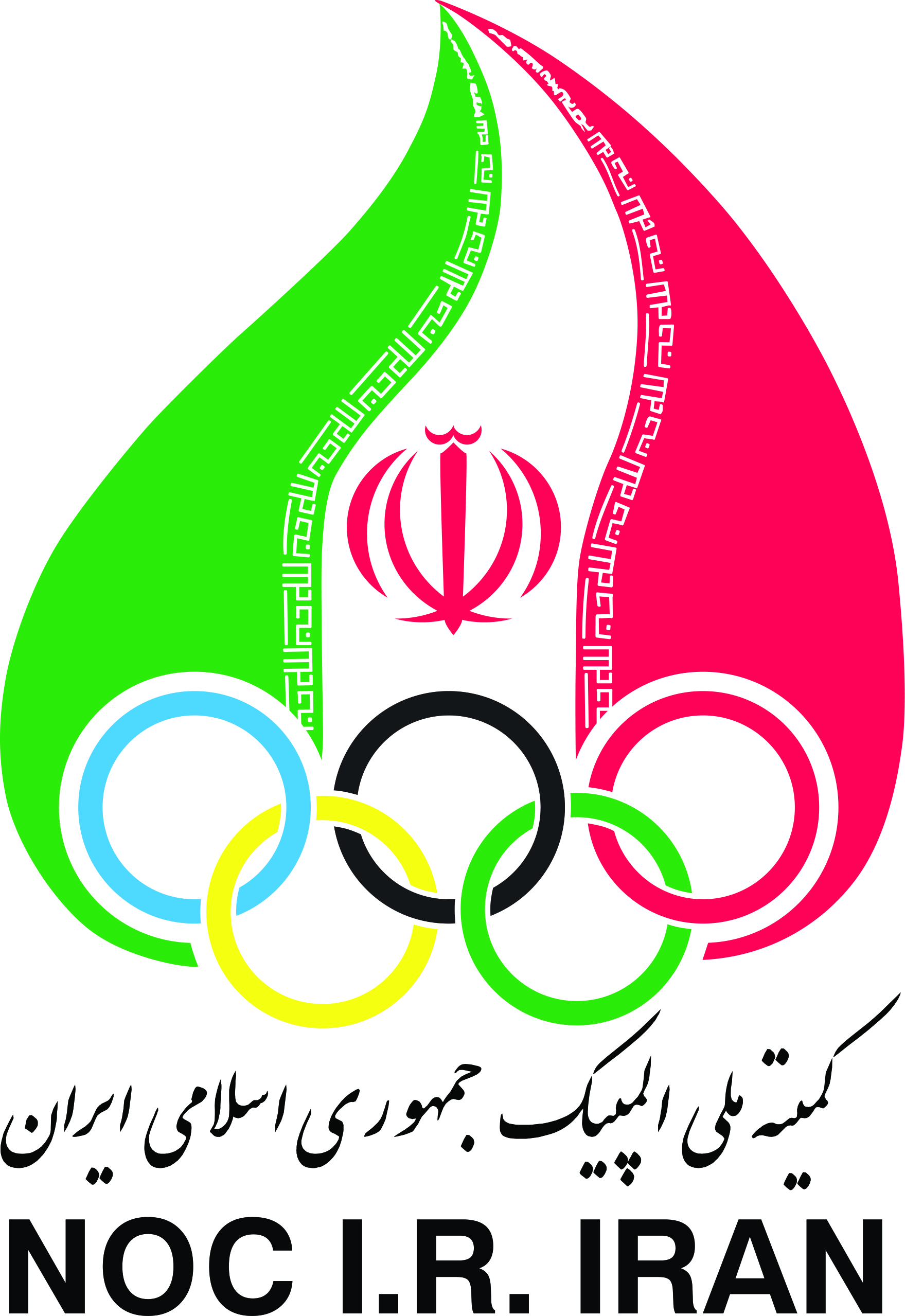 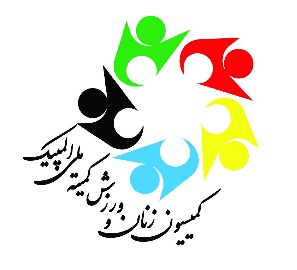 مبانی نظری (ارتباط متغیرهای با حوزه ورزش)
دقت داشته باشید کل زمان اختصاصی جهت ارائه مقاله به حضرتعالی 10 دقیقه می باشد.
کمیسیون زنان و ورزش کمیته ملی المپیک
همایش ملی زن و ورزش (فرصت ها و چالش ها)
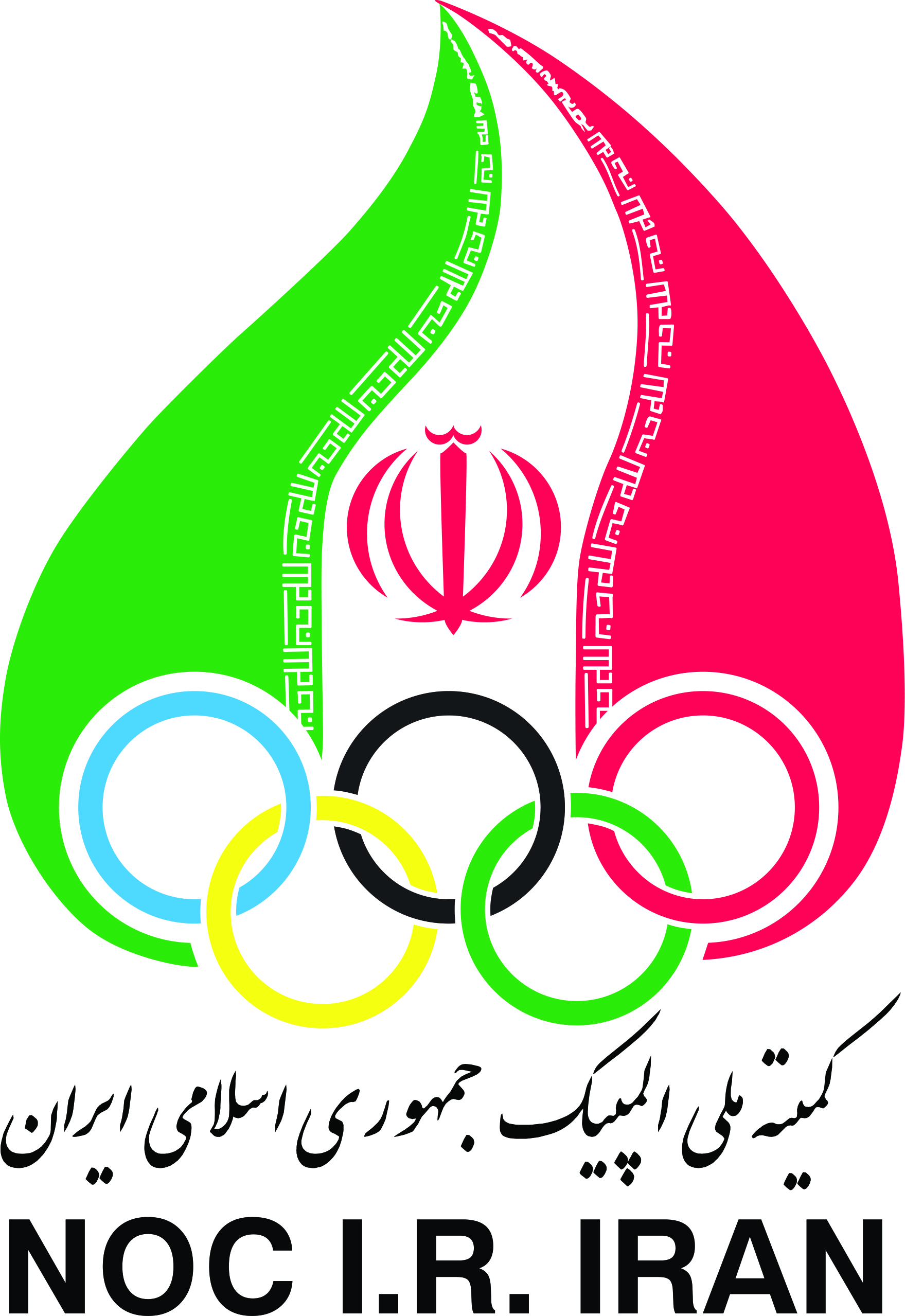 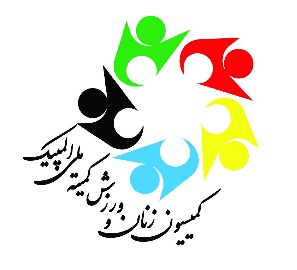 اهمیت و ضرورت تحقیق
دقت داشته باشید کل زمان اختصاصی جهت ارائه مقاله به حضرتعالی 10 دقیقه می باشد.
کمیسیون زنان و ورزش کمیته ملی المپیک
همایش ملی زن و ورزش (فرصت ها و چالش ها)
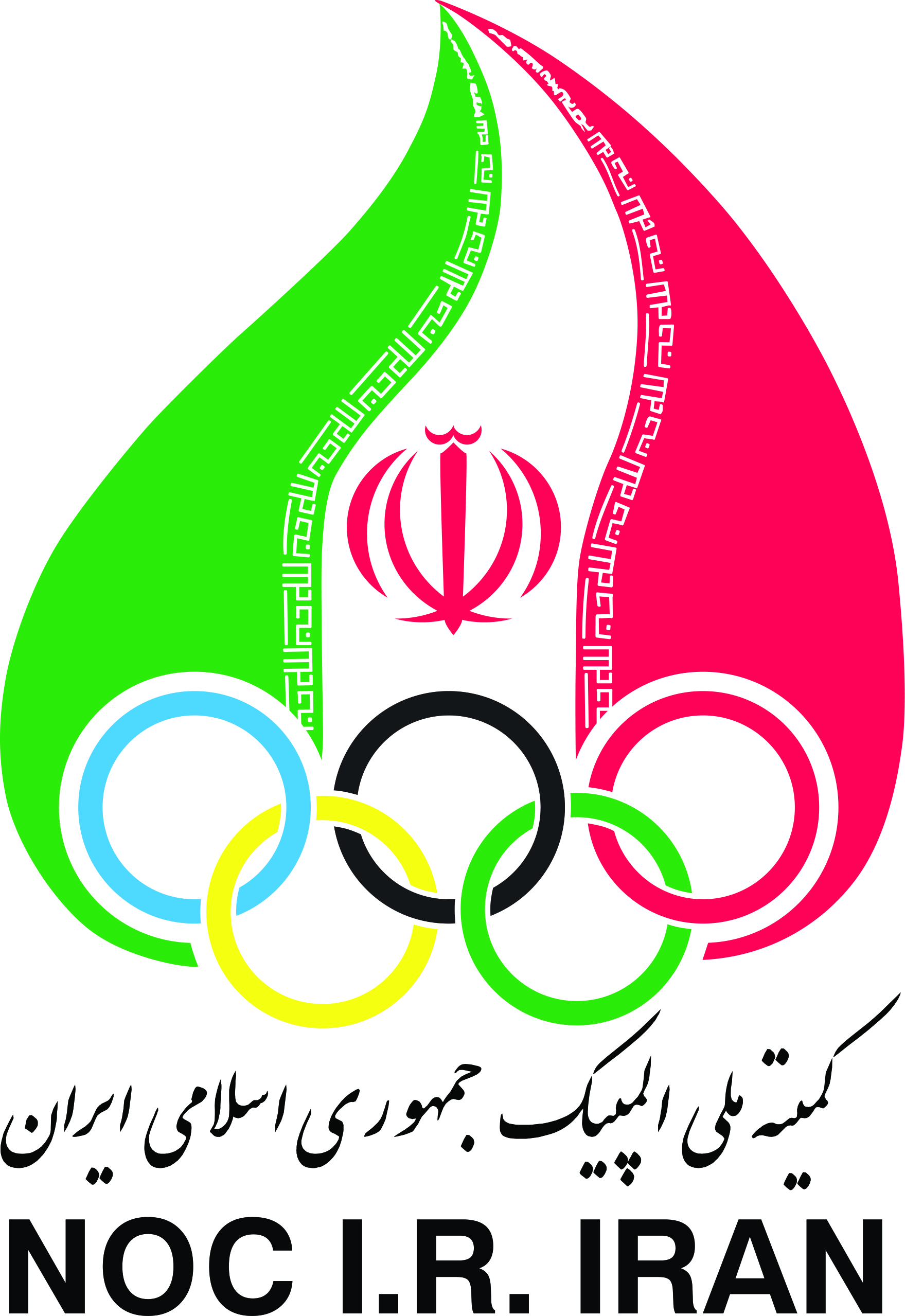 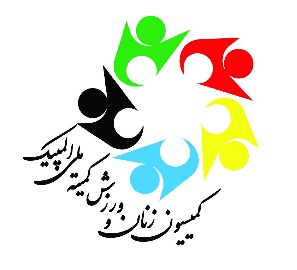 بیان مساله
دقت داشته باشید کل زمان اختصاصی جهت ارائه مقاله به حضرتعالی 10 دقیقه می باشد.
کمیسیون زنان و ورزش کمیته ملی المپیک
همایش ملی زن و ورزش (فرصت ها و چالش ها)
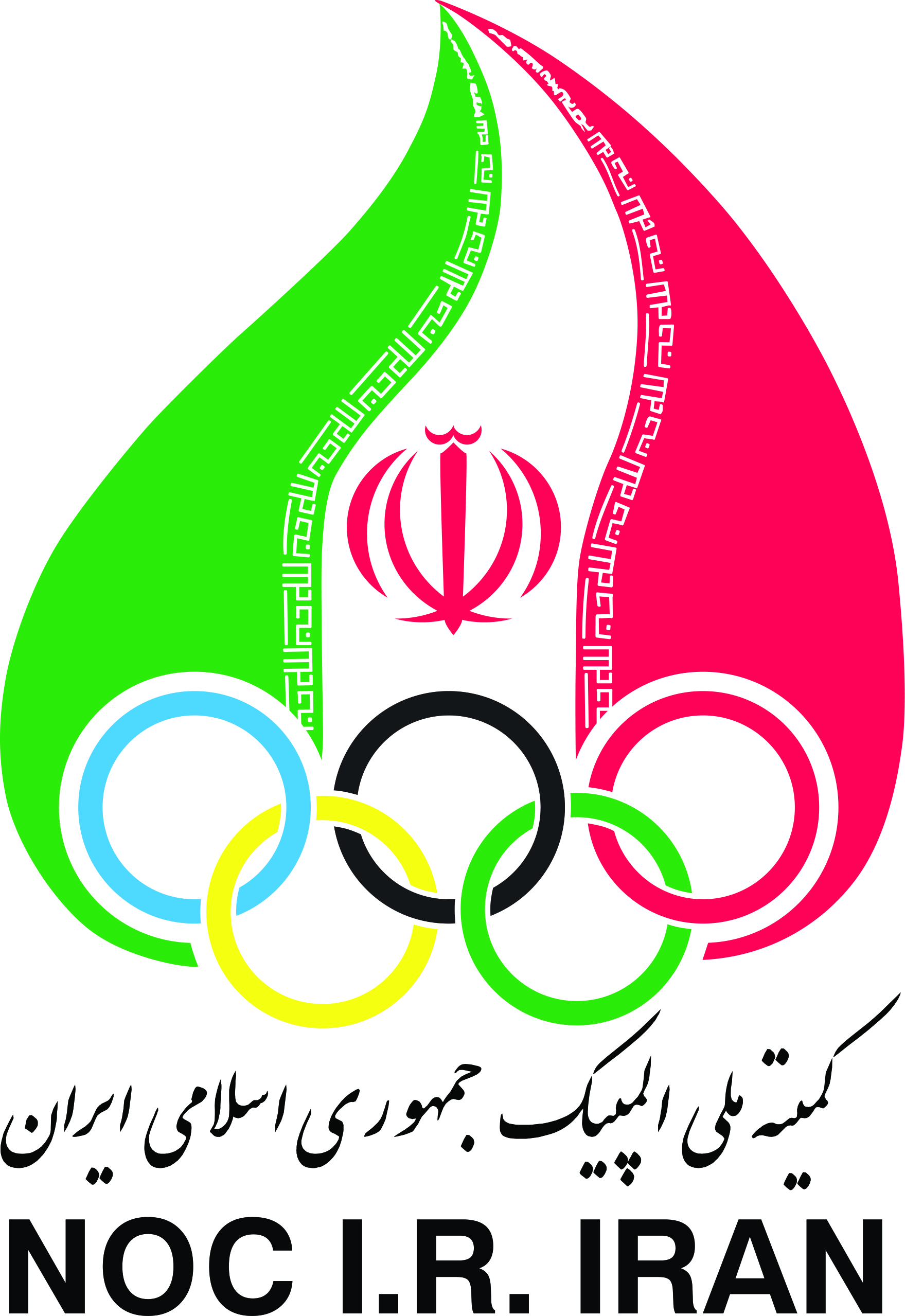 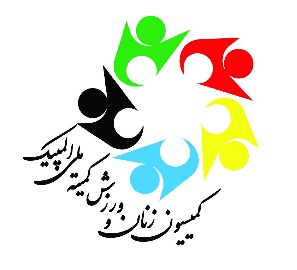 روش تحقیق
دقت داشته باشید کل زمان اختصاصی جهت ارائه مقاله به حضرتعالی 10 دقیقه می باشد.
کمیسیون زنان و ورزش کمیته ملی المپیک
همایش ملی زن و ورزش (فرصت ها و چالش ها)
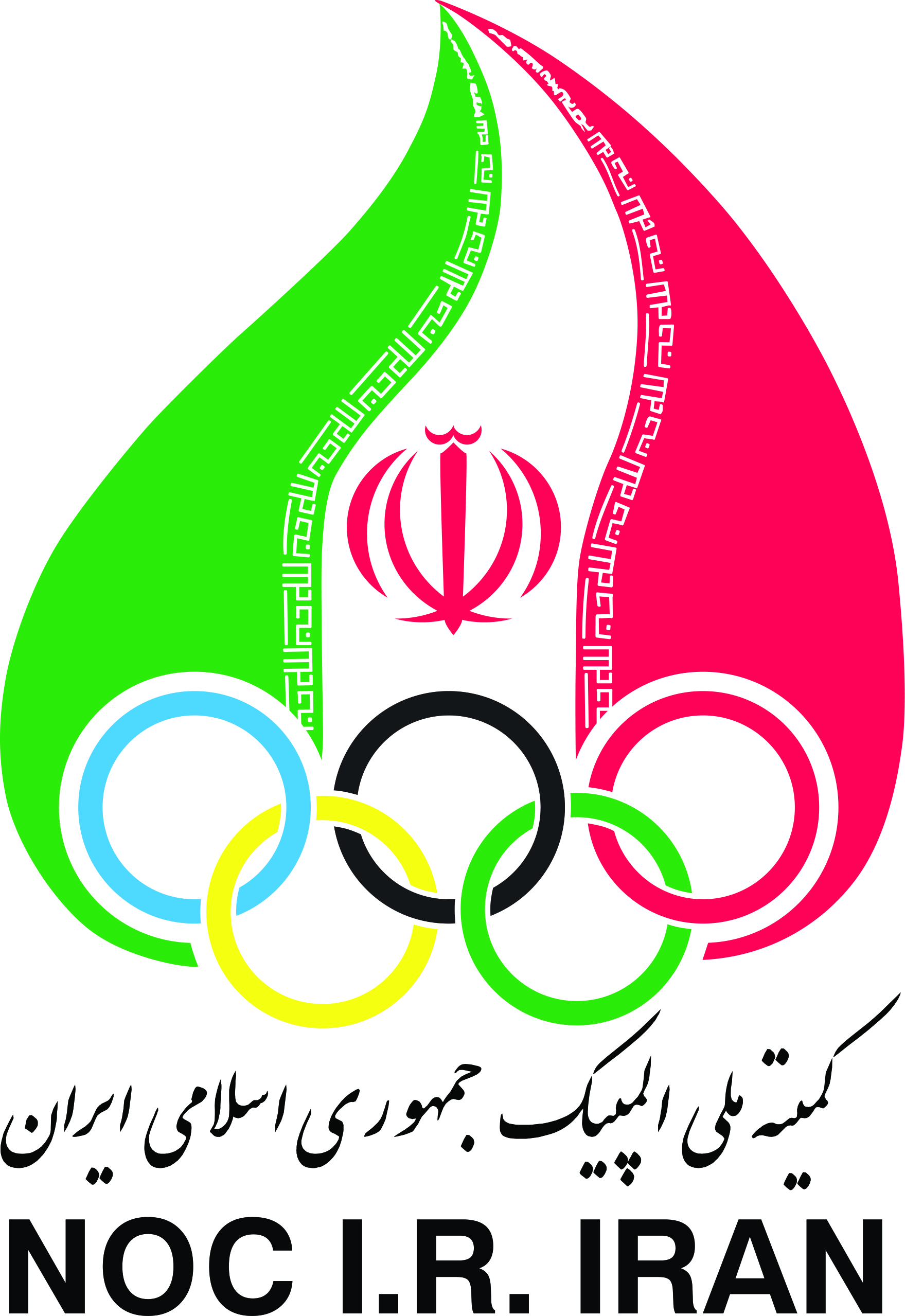 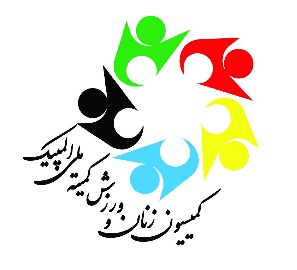 یافته های تحقیق
دقت داشته باشید کل زمان اختصاصی جهت ارائه مقاله به حضرتعالی 10 دقیقه می باشد.
کمیسیون زنان و ورزش کمیته ملی المپیک
همایش ملی زن و ورزش (فرصت ها و چالش ها)
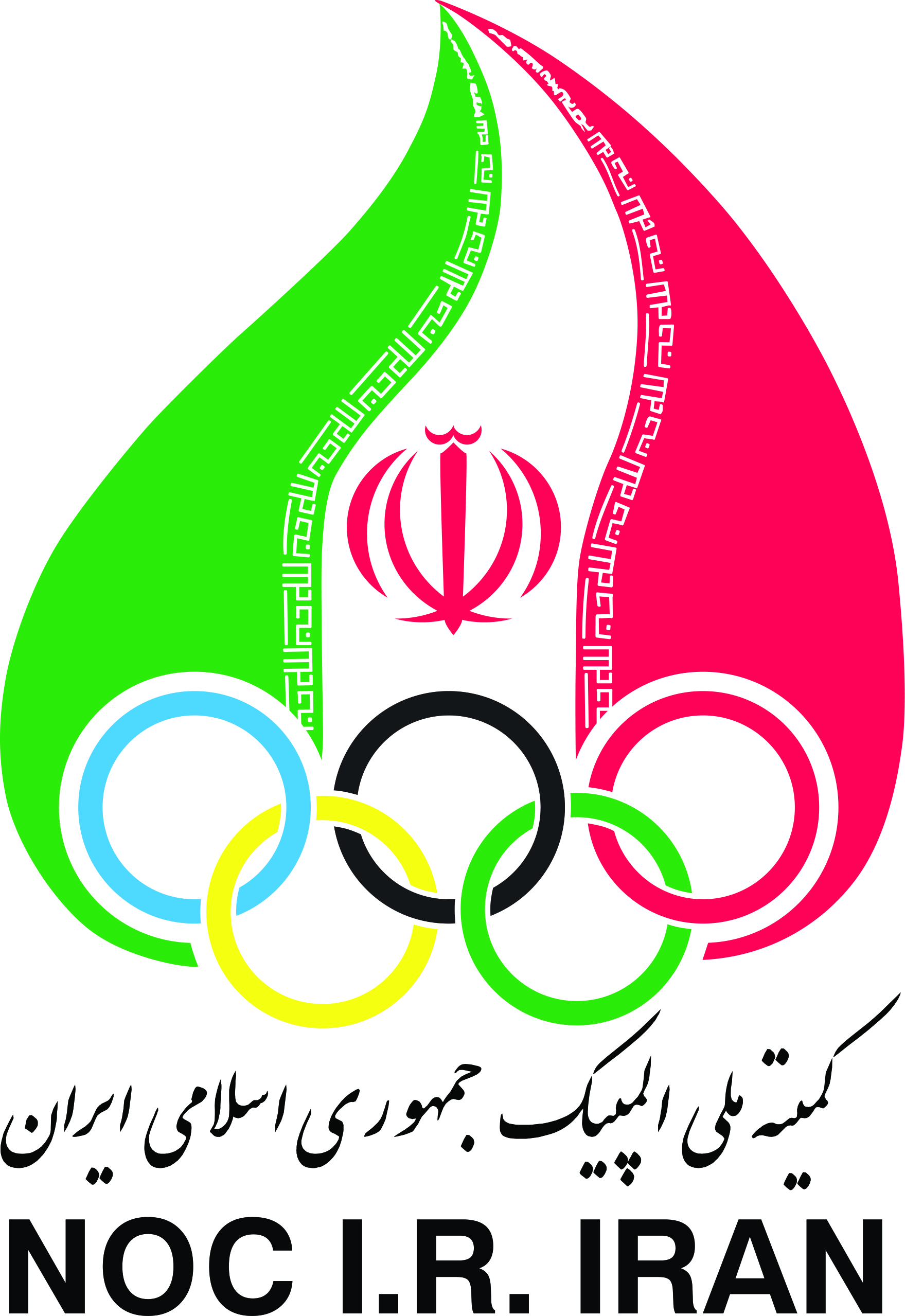 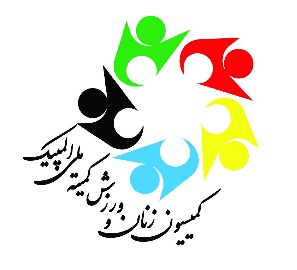 نتیجه گیری
دقت داشته باشید کل زمان اختصاصی جهت ارائه مقاله به حضرتعالی 10 دقیقه می باشد.
کمیسیون زنان و ورزش کمیته ملی المپیک
همایش ملی زن و ورزش (فرصت ها و چالش ها)
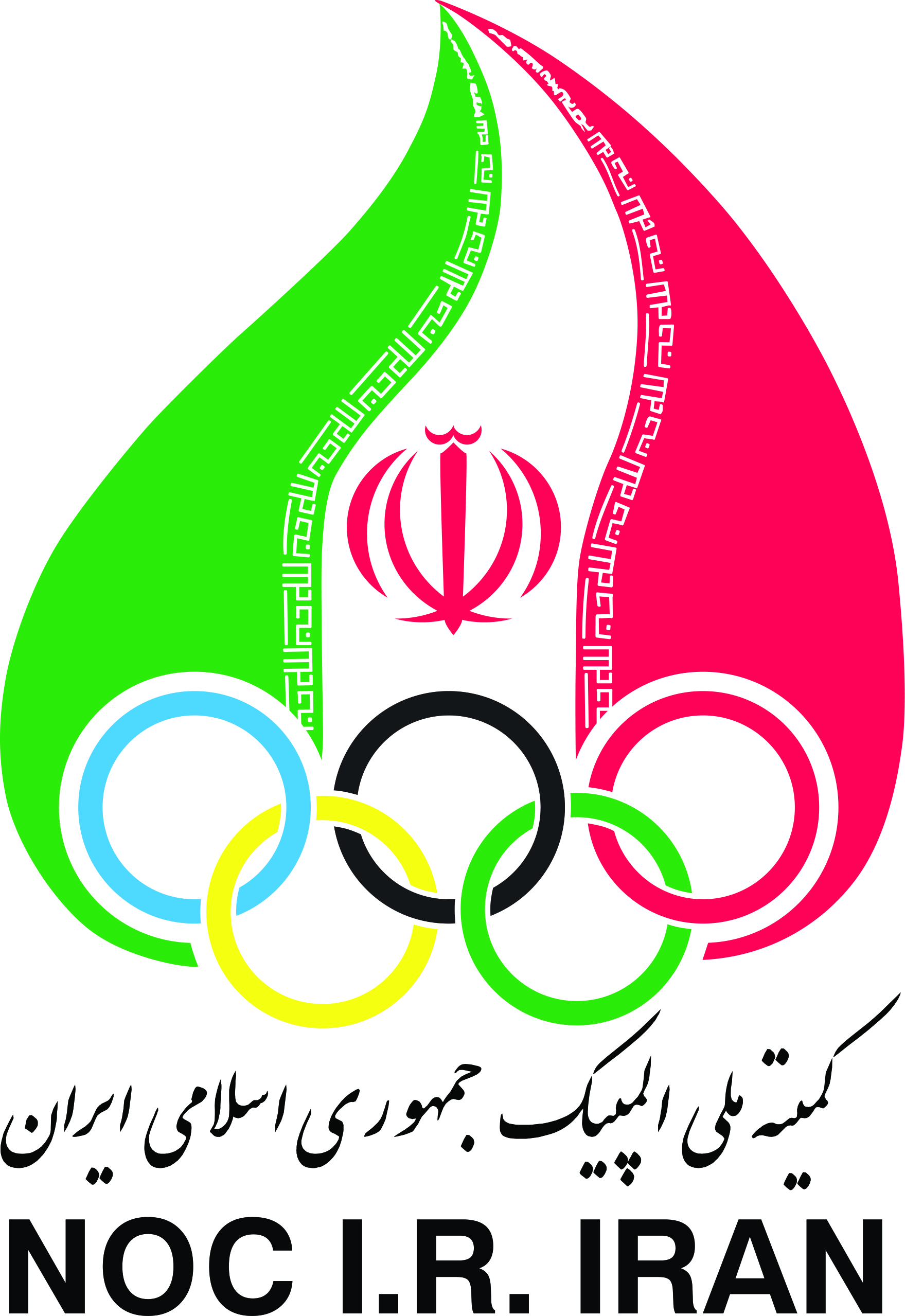 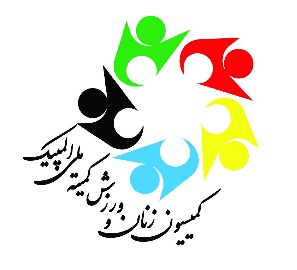 پیشنهادات
دقت داشته باشید کل زمان اختصاصی جهت ارائه مقاله به حضرتعالی 10 دقیقه می باشد.
کمیسیون زنان و ورزش کمیته ملی المپیک